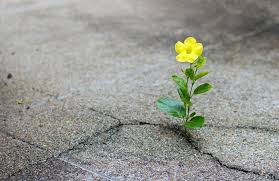 Because we have a living hope
1 peter 1:13-19
We have hope
We have hope of eternal life.
We have hope of a resurrection.
We have hope of being in heaven with Jesus.
We have hope of life beyond this world.
Because we have hope - - - prepare your mind
(1 Peter 1:13)  Therefore gird up the loins of your mind, be sober, and rest your hope fully upon the grace that is to be brought to you at the revelation of Jesus Christ;
(Ephesians 6:14)  Stand therefore, having girded your waist with truth, having put on the breastplate of righteousness,
Because we have hope - - - prepare your mind
(1 Peter 1:13)  Therefore gird up the loins of your mind, be sober, and rest your hope fully upon the grace that is to be brought to you at the revelation of Jesus Christ;
(1 Peter 4:7)  But the end of all things is at hand; therefore be serious and watchful in your prayers.
(1 Peter 5:8)  Be sober, be vigilant; because your adversary the devil walks about like a roaring lion, seeking whom he may devour.
Because we have hope - - - prepare your mind
(1 Peter 1:13)  Therefore gird up the loins of your mind, be sober, and rest your hope fully upon the grace that is to be brought to you at the revelation of Jesus Christ;

(Hebrews 9:28)  so Christ was offered once to bear the sins of many. To those who eagerly wait for Him He will appear a second time, apart from sin, for salvation.
Because we have hope - - - live a holy life
(1 Peter 1:14)  as obedient children, not conforming yourselves to the former lusts, as in your ignorance;

Act like you belong to God
Act like you desire to obey God
Live like you are a child of God
Because we have hope - - - live a holy life
(1 Peter 1:15)  but as He who called you is holy, you also be holy in all your conduct,
(1 Peter 1:16)  because it is written, "BE HOLY, FOR I AM HOLY.“

We have hope – therefore, live a holy life.
God is holy. 
We must be holy in our behavior.
Because we have hope - - - live a holy life
(1 Peter 1:17)  And if you call on the Father, who without partiality judges according to each one's work, conduct yourselves throughout the time of your stay here in fear;

God judges without partiality (prejudice)
While you are on earth (temporary residents) treat people the same way God does.
Because we have hope - - - give glory to god
(1 Peter 1:18)  knowing that you were not redeemed with corruptible things, like silver or gold, from your aimless conduct received by tradition from your fathers,
(1 Peter 1:19)  but with the precious blood of Christ, as of a lamb without blemish and without spot.
Precious = highly valued, beyond ability to measure
Because we have hope - - - give glory to god
(1 Peter 1:20)  He indeed was foreordained before the foundation of the world, but was manifest in these last times for you

Foreordained – decided or planned in advance
Manifest – revealed, became openly visible
Last times – Christian Age
Because we have hope - - - give glory to god
(1 Peter 1:21)  who through Him believe in God, who raised Him from the dead and gave Him glory, so that your faith and hope are in God.

God is the basis of our faith
He is the basis of our hope.
Because we have hope - - - give glory to god
(Romans 15:12-13)  And again, Isaiah says: "THERE SHALL BE A ROOT OF JESSE; AND HE WHO SHALL RISE TO REIGN OVER THE GENTILES, IN HIM THE GENTILES SHALL HOPE.“ (13)  Now may the God of hope fill you with all joy and peace in believing, that you may abound in hope by the power of the Holy Spirit.